Project: IEEE P802.15 Working Group for Wireless Personal Area Networks (WPANs)

Submission Title: MAC Proposal for TG7r1 High-rate PD Communications
Date Submitted: 17, Mai 2016 	
Source: Volker Jungnickel, John Liquian, Marcos Martinez Vazquez, Salvador Iranzo Molinero
Companies: Fraunhofer HHI, Huawei, Marvell
Voice: :+49 30 31002 768, +49 162 255 2756, E-Mail: volker.jungnickel@hhi.fraunhofer.de
Re: Request by the Technical Editor regarding the 802.15.7r1 MAC
Abstract:	 This document describes a network architecture and proposed technologies how to address mandatory and optional features of the High-rate PD Communications in the TG7r1 TCD. 
Purpose:	 Proposal submission 
Notice:	This document has been prepared to assist the IEEE P802.15.  It is offered as a basis for discussion and is not binding on the contributing individual(s) or organization(s). The material in this document is subject to change in form and content after further study. The contributor(s) reserve(s) the right to add, amend or withdraw material contained herein.
Release:	The contributor acknowledges and accepts that this contribution becomes the property of IEEE and may be made publicly available by P802.15.
Outline
Introduction

Proposed way forward
Introduction
Fraunhofer integrated text input from various sources before the deadline to provide an initial draft D0 for TG7r1 as document number 16-15-0356-00 and privided an updated version with graphics included in document number 16-15-0356-01.

However, the draft contained only a preliminary version of the MAC originally contributed by Huawei.

Huawei submitted an updated MAC in document number 16-15-0360-01 that was intended to, but could not be integrated, before the deadline with the high-bandwidth PHY.

This document is intended to clarify that input documents shall be used to generate the draft D0 and to discuss the way forward. These are 16-15-0356-01 for the PHY and 16-15-0360-01 for the MAC.
The high-bandwidth PHY mode for D0…
is based on the PHY recommended by the ITU-T in G.996x-2015 (also known as G.hn) for fixed networking over coax. It contains also a number of primitives not yet included in G.hn that support the efficient implementation of new technologies and topologies, like MIMO, coordinated wireless network and wireless relaying.
has chosen G.hn as it addresses already major requirements in the TCD, such as very low latency and superior error correction that are required for the use together with DCO-OFDM in use cases B2-B4. Moreover, scalability towards 10G is already discussed within the ITU-T, what is consistent with the data rate requirements in the TCD. 
notes that the existing G.hn MAC was designed for fixed networking and will not be applicable immediately to wireless networking, except for use case B4 (OWC backhaul).
Proposed way forward: Two options
Adapt the MAC from G.hn
Probably the simplest and most efficient way for P2P (B4)
Needs revisions in G.hn to allow wireless operation
Needs a new method for heterogeneous optical/RF operation
However it needs almost zero interaction with IEEE 802.15.7r1

Define a new MAC in IEEE 802.15.7r1 (preferred for High BW)
enables own footprint of high-bandwidth OWC inside 802.15.7
may be aligned with the PHY related work in ITU-T
can be compatible and extend the existing 802.15.7-2011 standard
idea is to combine G.hn PHY with 802.15.7r1 MAC using an intermediate adaptation layer
Implementation of 1.
Adapt the MAC from G.hn 
802.15.7 MAC is bypassed 
Use the Frame Version field in the Frame Control Field
“The Frame Version subfield specifies the version number corresponding to the frame. This subfield shall be set to 0b00 to indicate a frame compatible with IEEE Std 802.15.7. All other subfield values shall be reserved for future use“
There are further reserved bits that could be used. 
Same as proposed for low-bandwidth high-speed PD PHY.
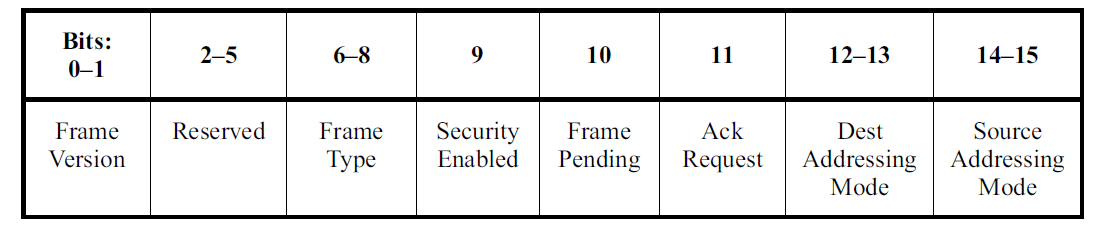 Implementation of 2.
Define a new MAC in 802.15.7r1 (preferred)
As suggested by Huawei in document number 16-15-0360-01.
For details, please refer for now to that document.
The proposal is quite complete already and covers the desired new wireless operation modes.
For combination with the G.hn PHY, an adaptation layer needs to be implemented.
It translates the MAC layer commands from 802.15.7r1 to the PHY layer frame types used in G.hn.
Both allow similar functionality that is only specified differently.
This is considered a viable way forwards within this committee.
Further research is needed to ensure that this idea is implementable.